REPUBLIKA SLOVENIJA
MINISTRSTVO ZA VZGOJO IN IZOBRAŽEVANJE
Masarykova cesta 16, 1000 Ljubljana
RAZPIS ZA VPIS V SREDNJE ŠOLE
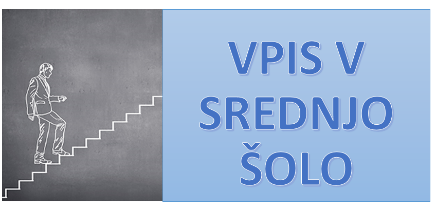 Šolsko leto 2024/2025
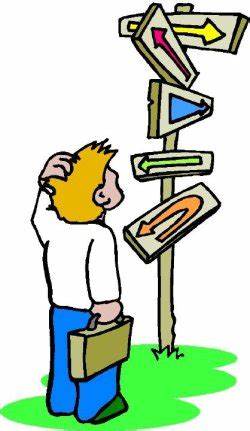 NOVE RAZMESTITVE

Izobraževalni program nižjega poklicnega izobraževanja: 
Pomočnik v biotehniki in oskrbi, Srednja gostinska in turistična šola Radovljica IN Srednja trgovska in aranžerska šola Ljubljana IN Srednja šola Veno Pilon Ajdovščina;

Izobraževalni program srednjega poklicnega izobraževanja: 
Slaščičar, Srednja šola za gostinstvo in turizem Radenci,
Mehanik kmetijskih in delovnih strojev, Grm Novo mesto – Center biotehnike in turizma, Kmetijska šola Grm in biotehniška gimnazija,
Mehatronik operater, Srednja tehniška in poklicna šola Trbovlje;

Izobraževalni programi srednjega strokovnega izobraževanja: 
Farmacevtski tehnik, Srednja gostinska in turistična šola Radovljica; 

Izobraževalni programi gimnazijskega izobraževanja:
Gimnazija, Srednja zdravstvena šola Ljubljana,
Ekonomska gimnazija, Srednja šola za gostinstvo in turizem Maribor,
Tehniška gimnazija, ŠC Škofja Loka, Srednja šola za strojništvo, IN Izobraževalni center Piramida Maribor;

Umetniška gimnazija – glasbena smer, modul Jazz in zabavna glasba na Konservatoriju za glasbo in balet Maribor na voljo tudi na celotnem programu.
PROGRAMI NIŽJEGA POKLICNEGA IZOBRAŽEVANJA (NPI)


Vpisni pogoj: dokončana OŠ obveznost + končan najmanj 7. razred OŠ oziroma dokončana OŠ po prilagojenem programi z NIS,

Izvaja se 5 IP (+ prilagoditvene različice DV, GIB, slepi…): Obdelovalec lesa,  Pomočnik pri tehnologiji gradnje, Pomočnik v tehnoloških procesih ter Preoblikovalec tekstilij in Pomočnik v biotehniki in oskrbi,

Vpis v programe NPI se je v zadnjih 4 letih povečal za petino (v š. l. 2021/2022 – 623 dijakov (vseh 1.164), v š. l. 2023/2024 – 778 dijakov (vseh 1.342).
PROGRAMI NPI – Obdelovalec lesa

STROKOVNI MODULI
PROGRAMI NPI – Pomočnik pri tehnologiji gradnje

STROKOVNI MODULI
PROGRAMI NPI – Pomočnik v tehnoloških procesih

STROKOVNI MODULI
PROGRAMI NPI – Pomočnik v biotehniki in oskrbi

STROKOVNI MODULI
PROGRAMI NPI – Preoblikovalec tekstilij 

STROKOVNI MODULI
PROGRAMI NIŽJEGA POKLICNEGA IZOBRAŽEVANJA (NPI)

Za š. l. 2024/2025 razpisanih 844 prostih mest (lani 700 mest) – 9 oddelkov več kot lani:
+1 oddelek na BC Naklo – Pomočnik v biotehniki in oskrbi (32 mest),
1 oddelek na Srednji šoli za gostinstvo in turizem Radovljica – Pomočnik v biotehniki in oskrbi (NOV IP) (16 mest),
1 oddelek na Srednji šoli Veno Pilon Ajdovščina – Pomočnik v biotehniki in oskrbi (NOV IP) (16 mest),
+1 oddelek na BIC Ljubljana – Pomočnik v biotehniki in oskrbi (48 mest),
+1 oddelek na SIC Ljubljana, Srednja poklicna in strokovna šola Bežigrad – Preoblikovalec tekstilij (32 mest),
2 oddelka na Srednji trgovski in aranžerski šoli Ljubljana – Pomočnik v biotehniki in oskrbi (NOV IP) (32 mest),
+1 oddelek na ŠC Velenje, Šola za strojništvo, geotehniko in okolje  - Pomočnik v tehnoloških procesih (32 mest)
+1 oddelek na ŠC Velenje, Šola za storitvene dejavnosti- Pomočnik v biotehniki in oskrbi (32 mest).
VAJENIŠKA IZVEDBA NEKATERIH PROGRAMOV

Mreža šol in vajeniških programov se v 2024/2025 malenkost spreminja (z rdečo označene spremembe v primerjavi z lanskim razpisom):

V mreži bo 21 VAJENIŠKIH PROGRAMOV:
Mizar na ŠC Novo mesto, ŠC Slovenj Gradec, ŠC Nova Gorica, ŠC Škofja Loka in Lesarski šoli Maribor,
Kamnosek na Srednji gradbeni, geodetski, okoljevarstveni šoli in strokovni gimnaziji Ljubljana, 
Oblikovalec kovin - orodjar na SIC Ljubljana - Srednji poklicni in strokovni šoli Bežigrad, ŠC Škofja Loka, ŠC Novo mesto, ŠC Nova Gorica, na Tehniškem šolskem centru Maribor, ŠC Ptuj ter Srednji poklicni in tehniški šoli Murska Sobota, 
Gastronomske in hotelirske storitve na Srednji šoli Izola in Srednji šoli za gostinstvo in turizem Radenci, 
Steklar na ŠC Rogaška Slatina, 
Papirničar na SIC Ljubljana - Srednji poklicni in strokovni šoli Bežigrad (program se bo izvajal samo v vajeniški obliki), 
Slikopleskar – črkoslikar na ŠC Kranj in Srednji gradbeni šoli in gimnaziji Maribor,
Strojni mehanik na ŠC Novo mesto, ŠC Škofja Loka, ŠC Velenje in ŠC Krško – Sevnica,
Zidar na ŠC Kranj, ŠC Novo mesto, Srednji gradbeni, geodetski, okoljevarstveni šoli in strokovni gimnaziji  Ljubljana ter Srednji gradbeni šoli in gimnaziji Maribor,
Elektrikar na ŠC Kranj in ŠC Velenje,
VAJENIŠKA IZVEDBA NEKATERIH PROGRAMOV

Mehatronik operater na ŠC Novo mesto, Srednji tehniški šoli Koper, SIC Ljubljana - Srednji poklicni in strokovni šoli Bežigrad, ŠC Kranj, Srednji poklicni in tehniški šoli Murska Sobota,
Klepar – krovec na ŠC Ptuj in SIC Ljubljana - Srednji poklicni in strokovni šoli Bežigrad,
Avtoserviser na SIC Ljubljana - Srednji poklicni in strokovni šoli Bežigrad, ŠC Škofja Loka, ŠC Novo mesto in ŠC Ptuj,
Avtokaroserist na SIC Ljubljana - Srednji poklicni in strokovni šoli Bežigrad, ŠC Škofja Loka, ŠC Novo mesto, ŠC Nova Gorica in ŠC Ptuj,
Tapetnik na ŠC Škofja Loka,
Inštalater strojnih inštalacij na ŠC Škofja Loka, ŠC Nova Gorica, ŠC Novo mesto in ŠC Ptuj,
Dimnikar na Srednji gradbeni šoli in gimnaziji Maribor,
Tesar na ŠC Novo mesto, Srednji gradbeni šoli in gimnaziji Maribor IN Srednji gradbeni, geodetski, okoljevarstveni šoli in strokovni gimnaziji Ljubljana,
Izvajalec suhomontažne gradnje na Srednji gradbeni šoli in gimnaziji Maribor,
Pečar  - polagalec keramičnih oblog na Srednji gradbeni šoli in gimnaziji Maribor IN Srednji gradbeni, geodetski, okoljevarstveni šoli in strokovni gimnaziji Ljubljana ter
Izdelovalec kovinskih konstrukcij na ŠC Ptuj.

V šolskem letu 2023/2024 skupaj 529 vajencev (235 v 1. letniku, 157 v 2. letniku ter 137 v 3. letniku).
VAJENIŠKA OBLIKA IZOBRAŽEVANJA


Kandidati izpolnijo enako prijavnico – pripis pri navedbi programa: npr. TAPETNIK – VAJENIŠKA OBLIKA;

prijavni in vpisni postopek povsem enaka (roki, določeni z rokovnikom veljajo enako za vse kandidate);
POMEMBNI DATUMI ZA VPIS V SŠ

4. marec - prijava na opravljanje preizkusa nadarjenosti / izpolnjevanje športnih pogojev;
med 8. in 20. marcem preizkusi na šolah;
do 28. marca posredovanje potrdil o opravljenih preizkusih;
2. april – zadnji dan prijav;
8. april - objava stanja prijav;
23. april -  zadnji dan prenosa prijav;
do 14. junija do 12. ure - vnos ocen 9. razreda - svetovalni delavci OŠ!!
17. – 21. junij - izvedba 1. kroga izbirnega postopka;
26. junij do 15. ure - prijava v 2. krogu izbirnega postopka
2. julij do 9. ure -  izvedba 2. kroga izbirnega postopka (MVI).
POMEMBNI DATUMI ZA VPIS V PROGRAME PTI, PT in MT

Vpis v programe PTI
13. maj - zadnji dan prijav,
17. maj - objava stanja prijav,
3. junij - zadnji dan prenosa prijav,
do 3. julija - izvedba vpisa;

Vpis v programe PT in MT
5. september - zadnji dan prijav, 
10. september - objava stanja prijav,
26. - 27. september - izvedba vpisa.
RAZPIS MEST V DIJAŠKIH DOMOVIH

Za novince v vzgojnem programu dijaških domov za šolsko leto 2024/2025 predvidenih skupaj 2.094 mest,

t. j. sicer 70 mest manj kot za lansko šolsko leto, vendar še vedno 97 prostih mest več, kot je bilo lani dejansko sprejetih novincev.
ROKOVNIK ZA VPIS DIJAŠKI DOM

2. april - zadnji dan prijav;
3. julij - zadnji dan prenosa prijav (do tega roka lahko prvo prijavo oddajo tudi kandidati, ki bi zaradi vpisa v drugo srednjo šolo v drugem krogu želeli bivati v DD in se predhodno še niso prijavili v noben DD);
Vpis v DD brez omejitve vpisa od 4. do 10. julija;
Vpis v DD z omejitvijo vpisa do 12. julija
Do 12. julija bo potekal tudi vpis na prosta mesta za kandidate, ki niso bili izbrani v DD z omejitvijo vpisa;
po tem datumu in do 30. septembra pa še vpis na prosta mesta za kandidate, ki se niso prijavili v roku (do 2. aprila 2024). 
Kontaktna oseba: ga. Urška Zobec, tel.: 01/400 5421, e-pošta: urska.zobec@gov.si
DODATNE INFORMACIJE

Pojasnilo glede nove vpisne aplikacije – izvedba prijavno – vpisnega postopka letošnjih devetošolcev z obstoječo vpisno aplikacijo;
Izvedba prijavno – vpisnega postopka (izvedba informativnih dnevov, izvedba preizkusov nadarjenosti, prenos prijavnic preko elektronske pošte, vpis) – enako kot lansko leto;
Vpis oseb z začasno zaščito v srednje šole – enak postopek in enaka pravila kot doslej;
Sodelovanje kandidatov, ki so se predhodno šolali v tujini, v prvem in drugem krogu izbirnega postopka in njihova pravočasna predložitev listin o zaključku obveznega šolanja.
H V A L A

mateja.gornik-mrvar@gov.si
Tel.: 01/400 5311